مملكة البحرين 
وزاره التربية والتعليم 
مدرسه سافرة الابتدائية الإعدادية للبنات
قسم التصميم والتقانة
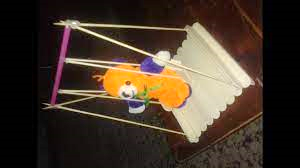 لنصنع ونصمم أرجوحة أطفال
مديرة المدرسة 
أ/ زبيده حسن البلوشي
إعداد أ/ منيرة آدم قاسم
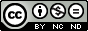 الأهداف
أن تعدد  الطالبة أجزاء الأرجوحة من خلال الصورة لإنشاء تصميم وفق المعايير الطلوبة  .
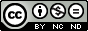 الربط بالمواطنة
لعبة التحدي
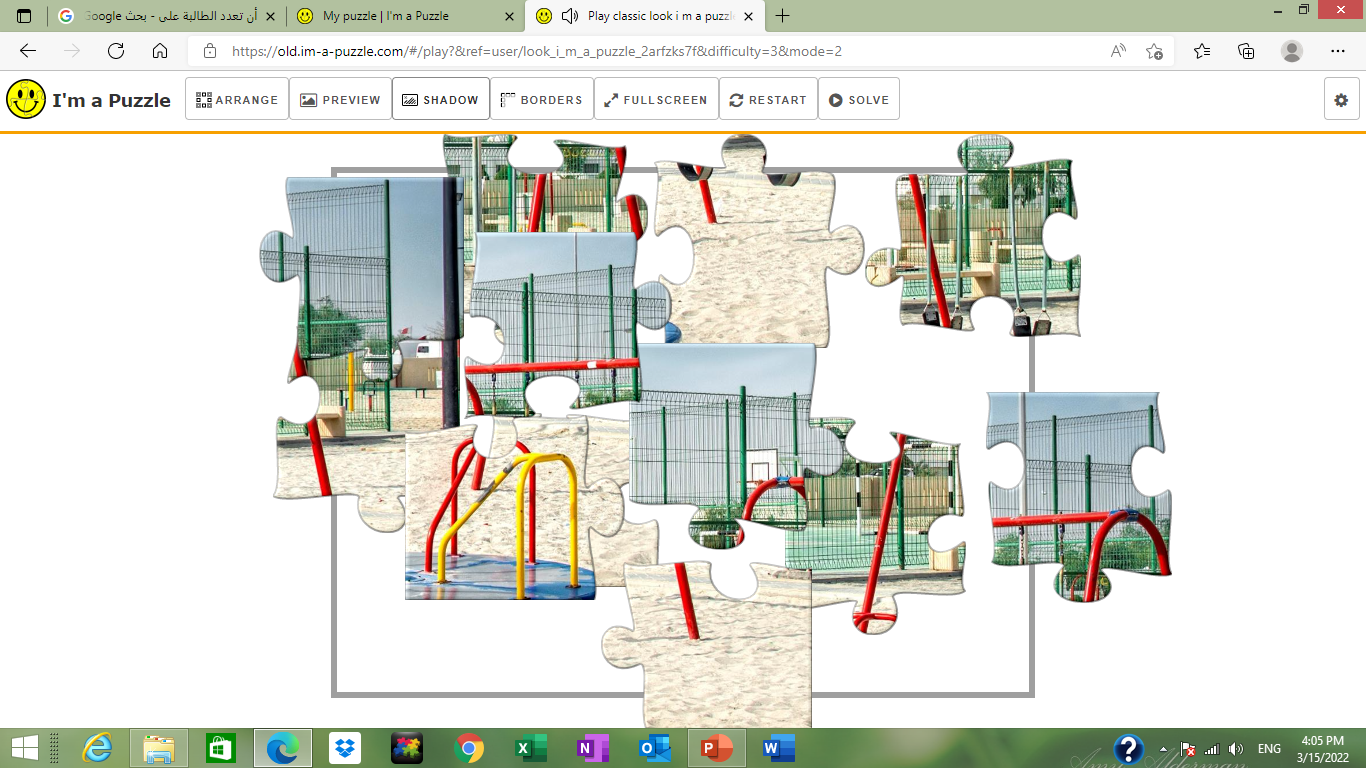 https://old.im-a-puzzle.com/look_i_m_a_puzzle_2arfzks7f.puzzle
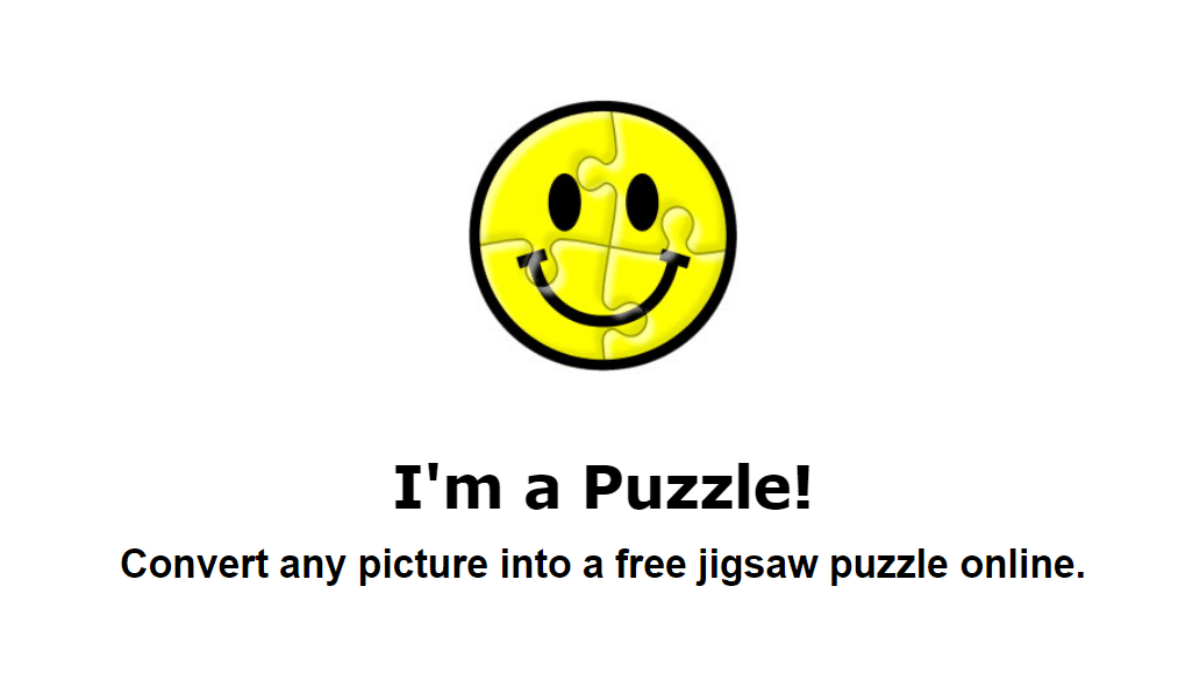 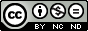 1- أن تعدد  الطالبة أجزاء الأرجوحة من خلال الصورة المحددة لها.
لنعدد كل اسم من أجزاء الأرجوحة
ربط بمادة : الرياضيات + العلوم
أسماء أجزاء الأرجوحة
1
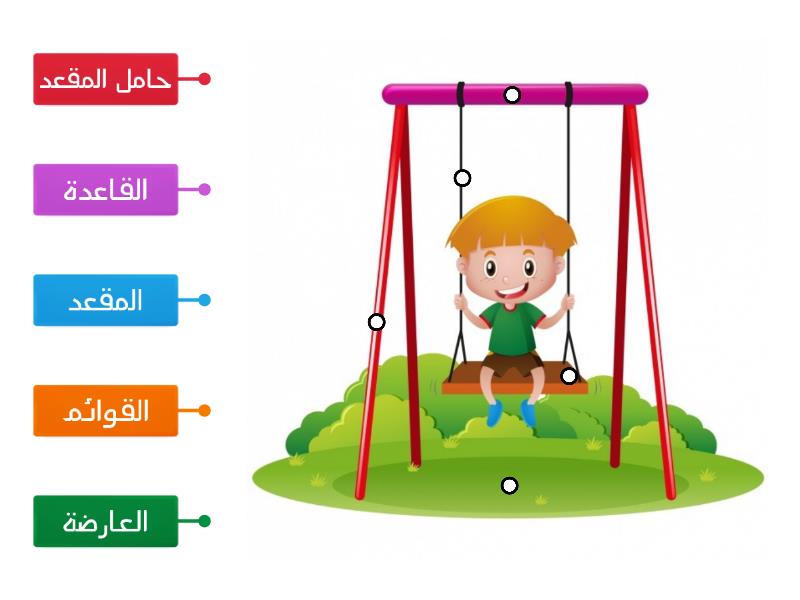 النشاط
2
3
4
5
https://wordwall.net/play/1209/460/615
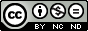 ما هي مميزات / عيوب الأرجوحة
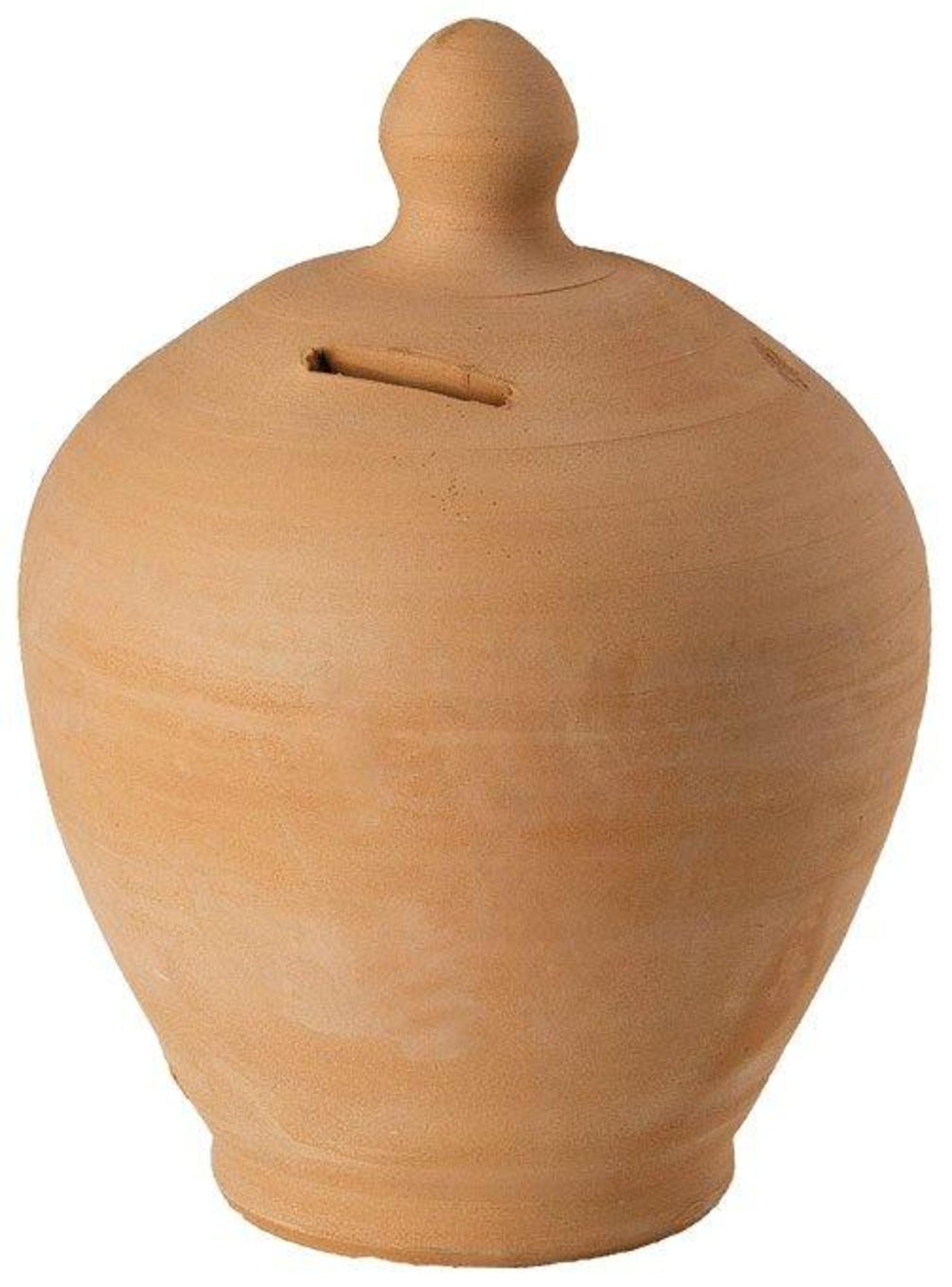 1-مرتبة وألوانها جميلة متناسقة
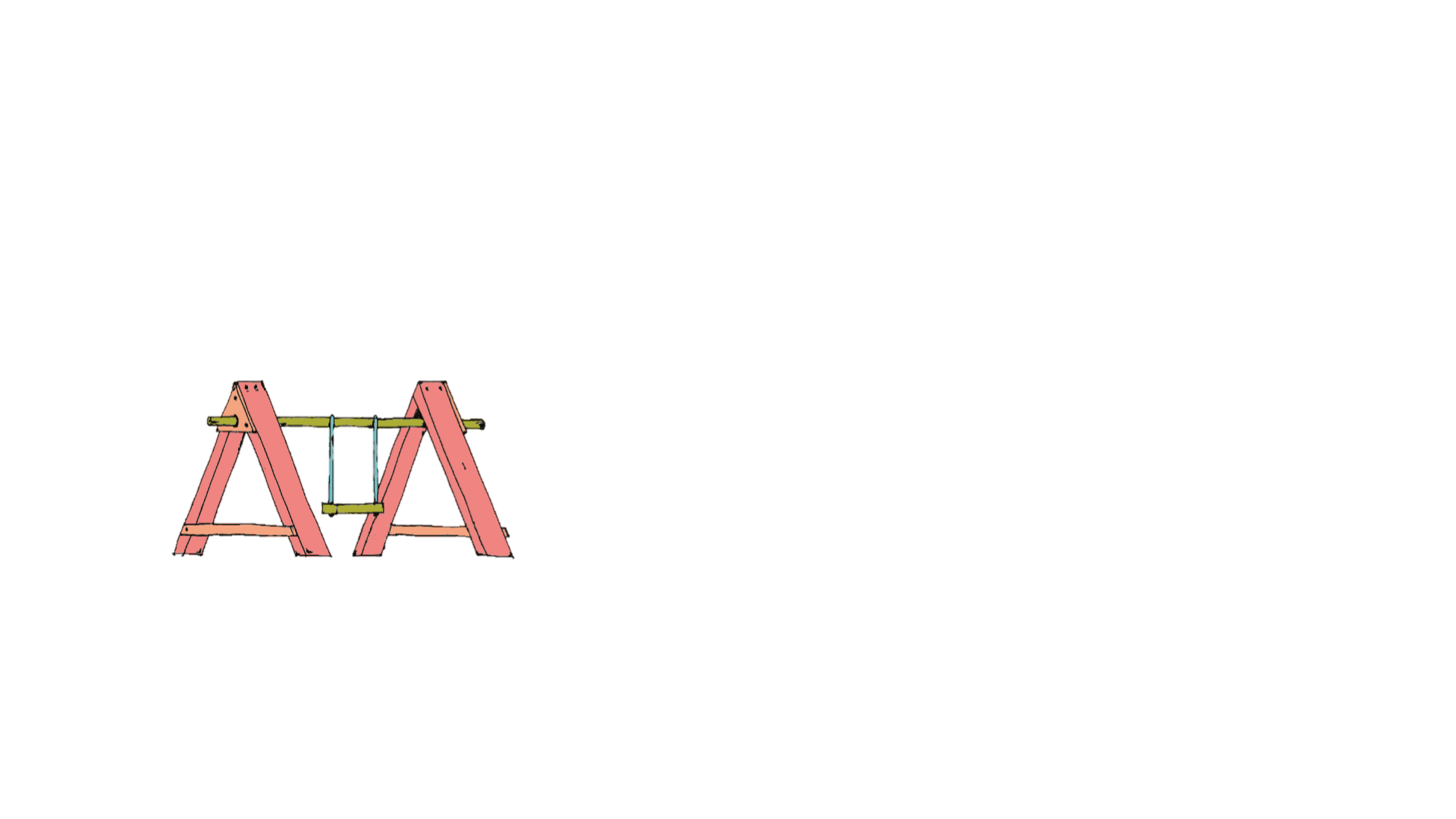 3-حجم المقعد يتناسب مع حجم الأرجوحة
2-خامة المقعد غير مريحة
4-ارتفاع المقعد مرتفع عن الأرض كثيرا
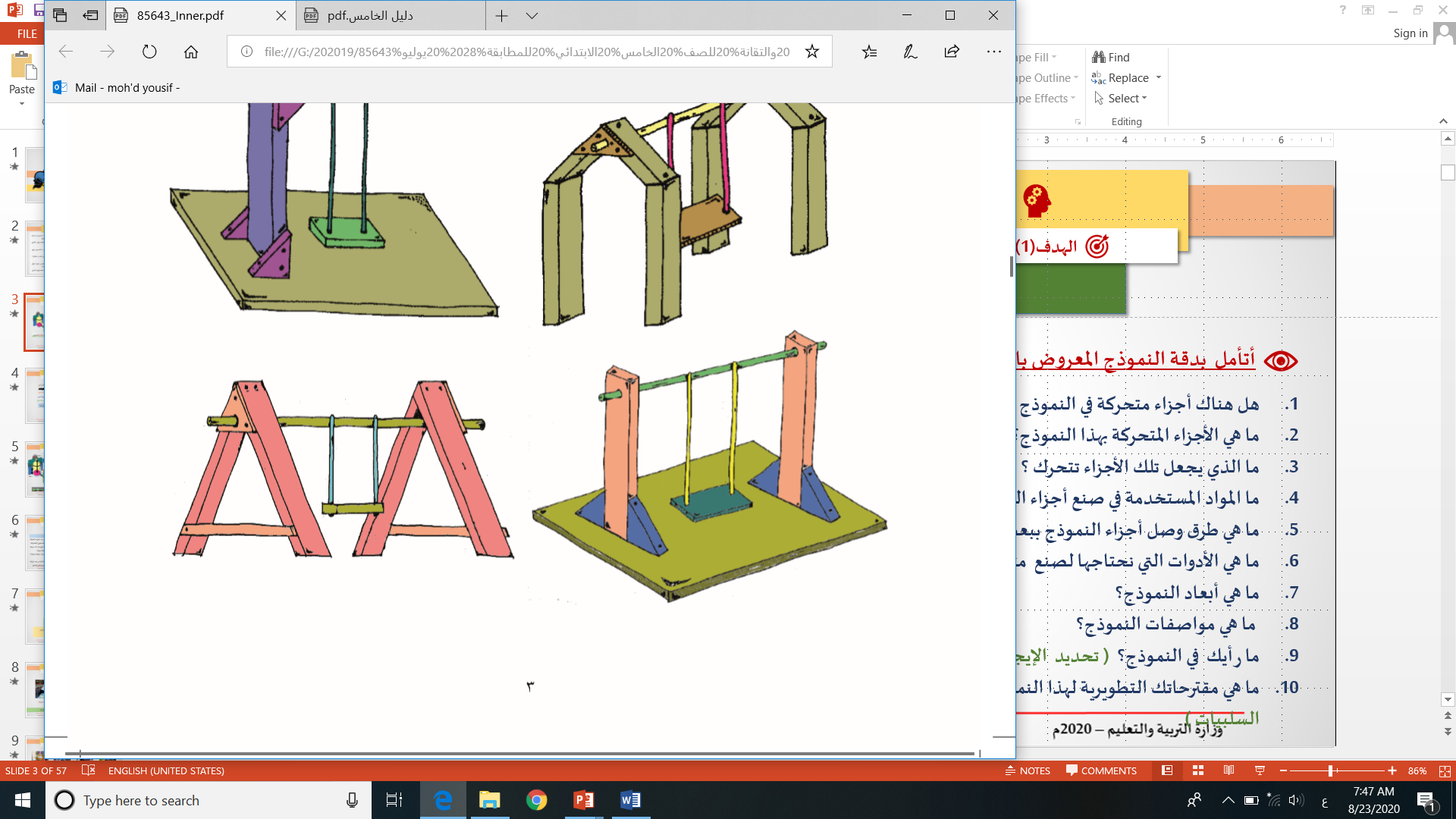 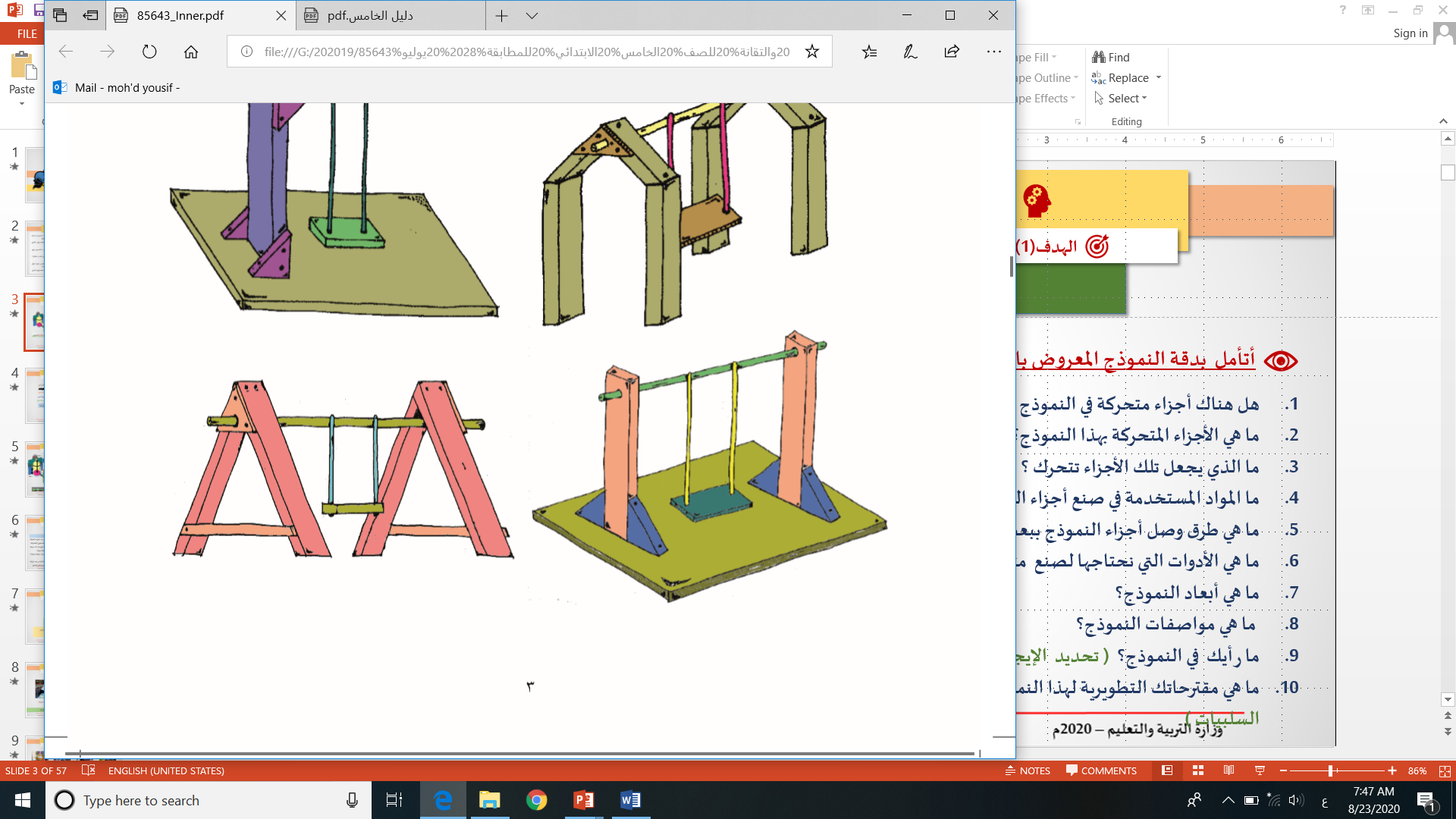 7-تتميز بالمتانة والقوة
5- يتميز شكلها بالابتكار
6-وصلات دائمة قوية
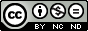 اقتراحات للتطوير لعبة الأرجوحة
1-تطوير التصميم من حيث زيادة عدد الأراجيح أو أنوع مقاعد أو شكل القوائم
2-ارتفاع مقعد الأرجوحة يفضل أن يكون منخفض أكثر بحيث يتناسب مع طول أرجل الطفل،
3- خامة المقعد يفضل أن تكون من خامة لينة غير صلبة ويجب أن يكون مريحاً مثل الإسفنج أو القماش أو البلاستيك المرن .
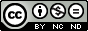 أن تعدد  الطالبة أجزاء الأرجوحة من خلال الصورة لإنشاء تصميم وفق المعايير الطلوبة  .
هل تحققنا الهدف؟
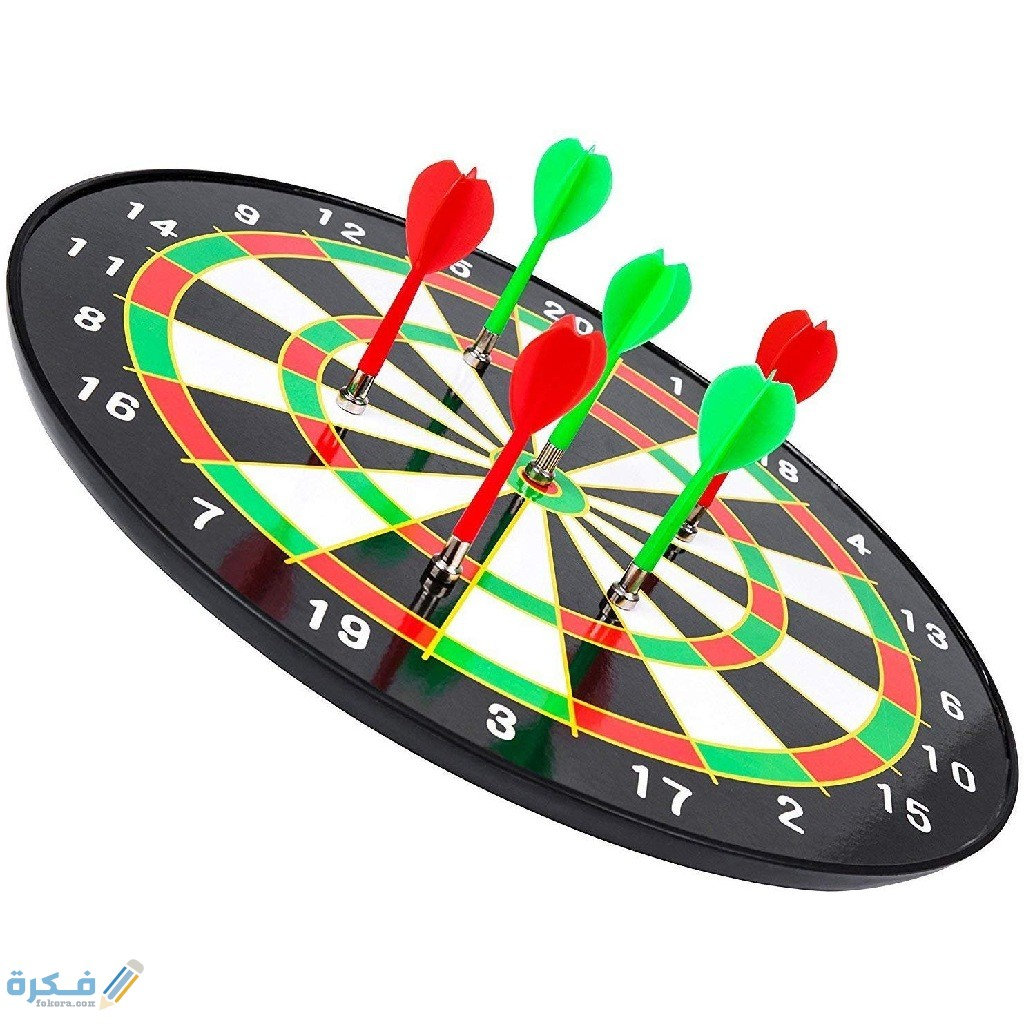 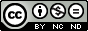 النشاط :والآن باستخدام المواد لنرسم الأرجوحة
https://padlet.com/mublack817/5kp51ribtvyy2gcu
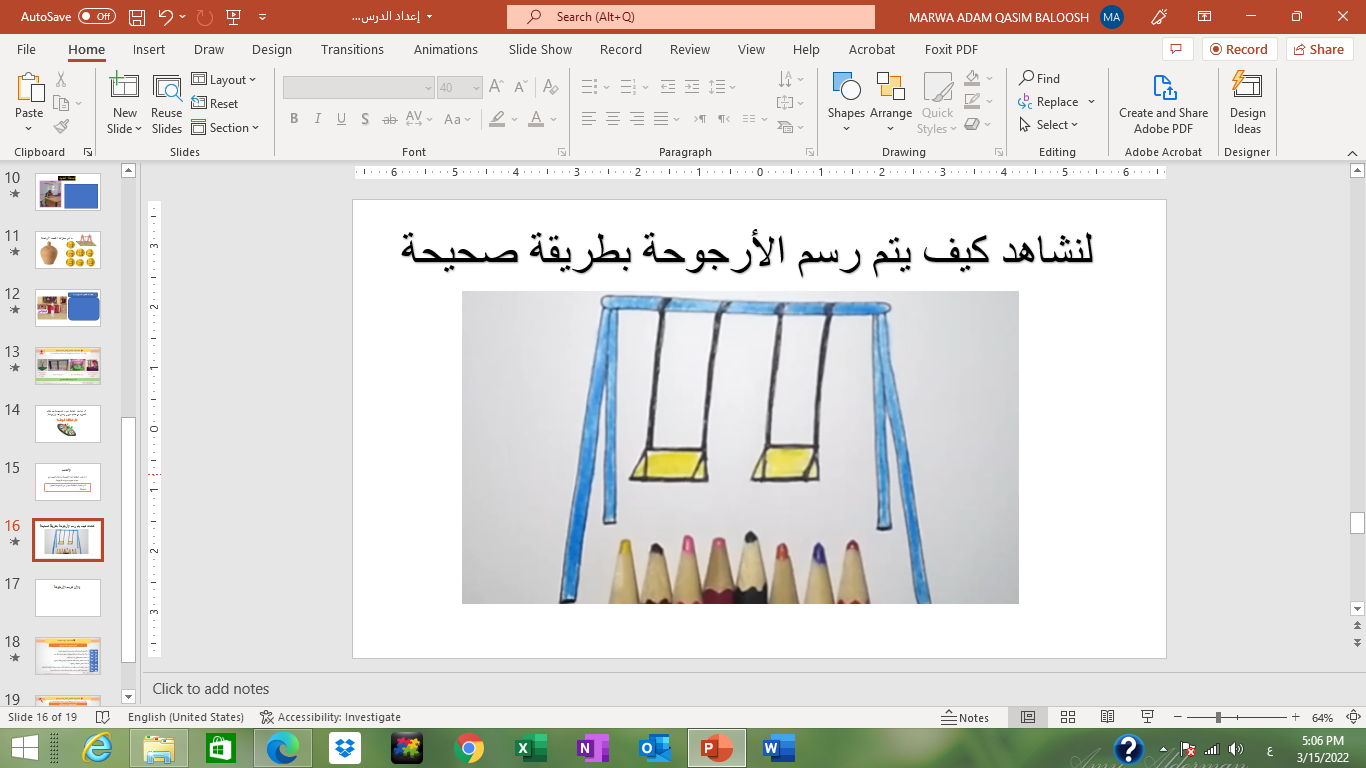 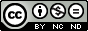 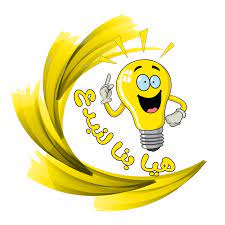 ارسمي أرجوحة من تصميمكِ
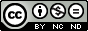 النشاط الختامي
خاتمة درس الأرجوحة - Quizizz
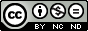